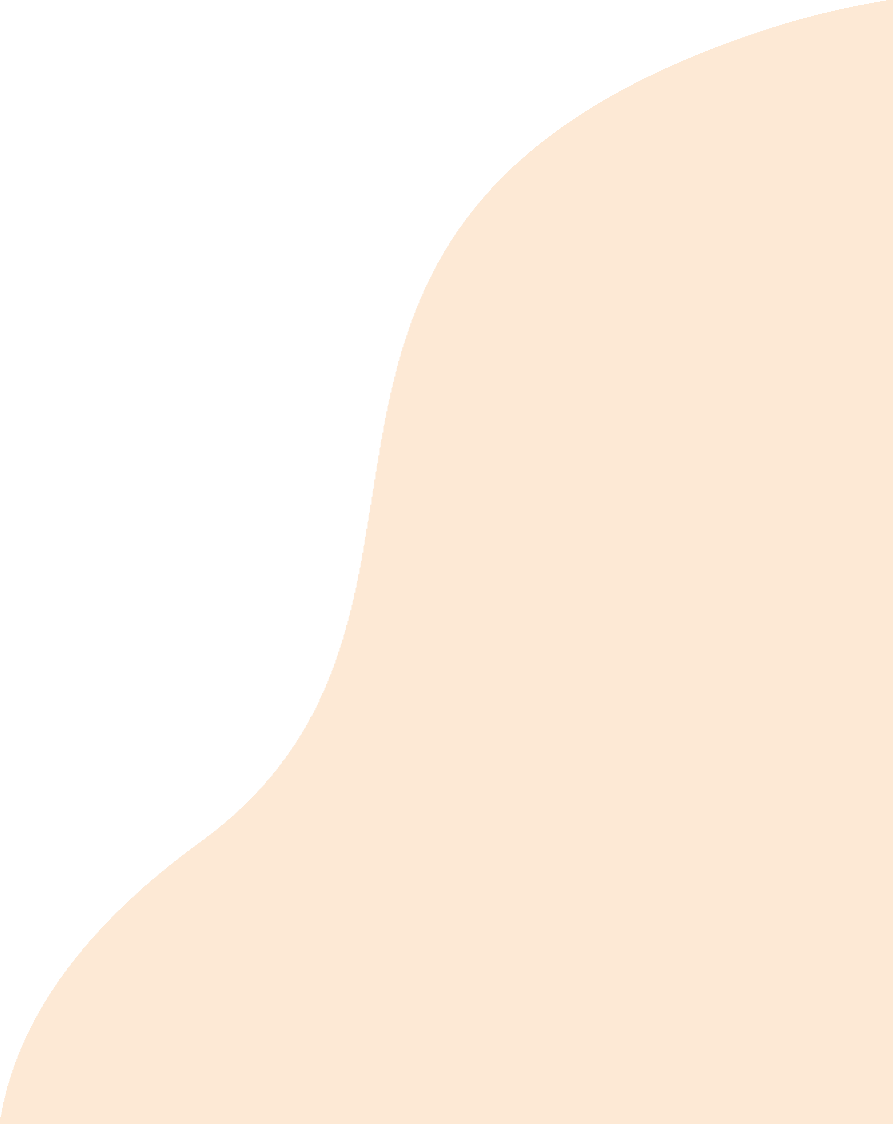 SPRITUAL
MANDI BESAR
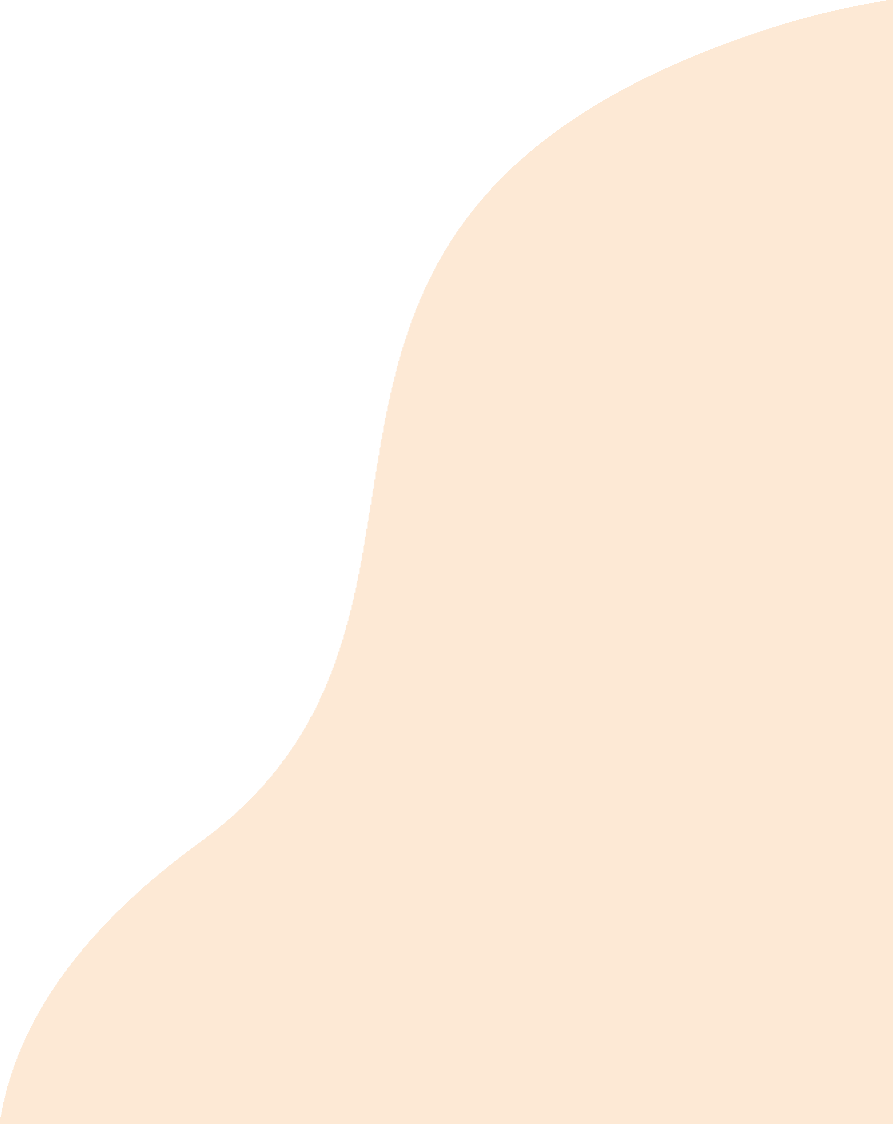 Kelompok  4 : Fakhrunisa Safira R 1910106043Arlista Fitrah 1910106044
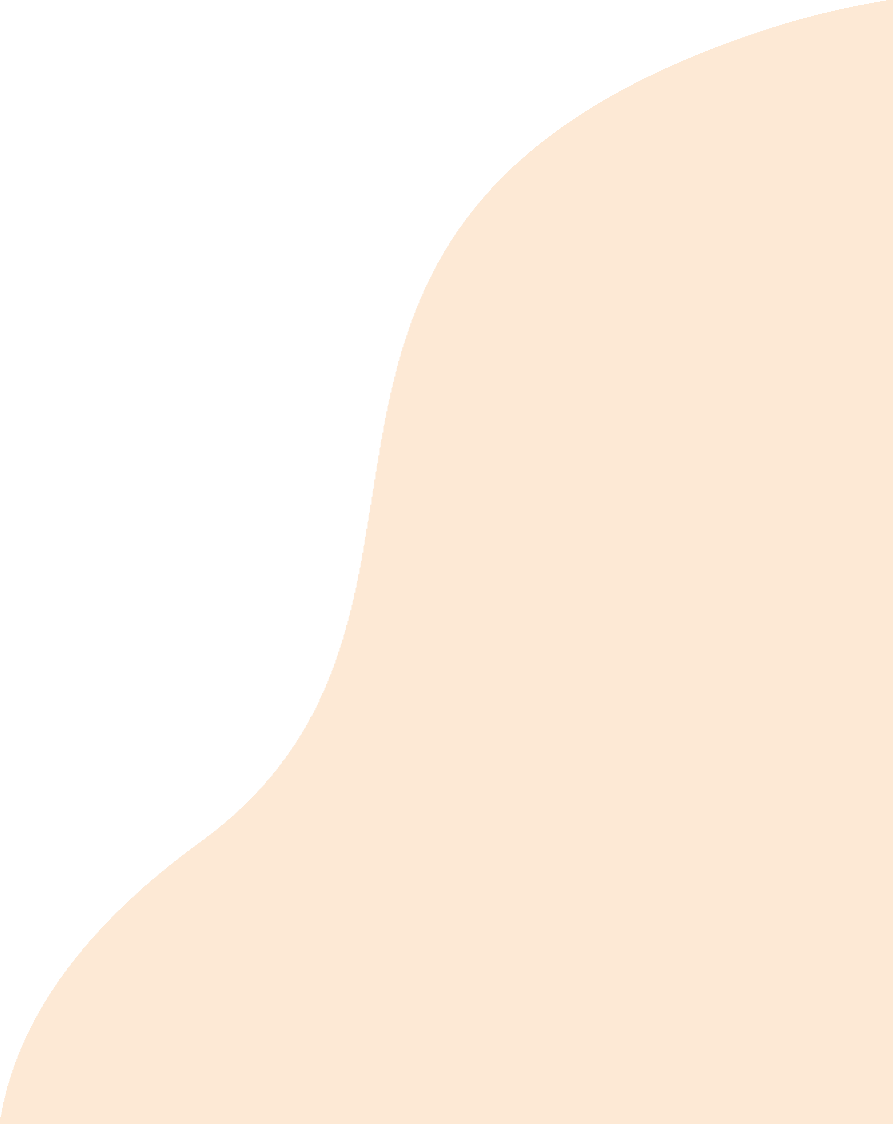 TUNTUNAN 
B E R S U C I
WUDLU'
MANDI
TAYAMMUM
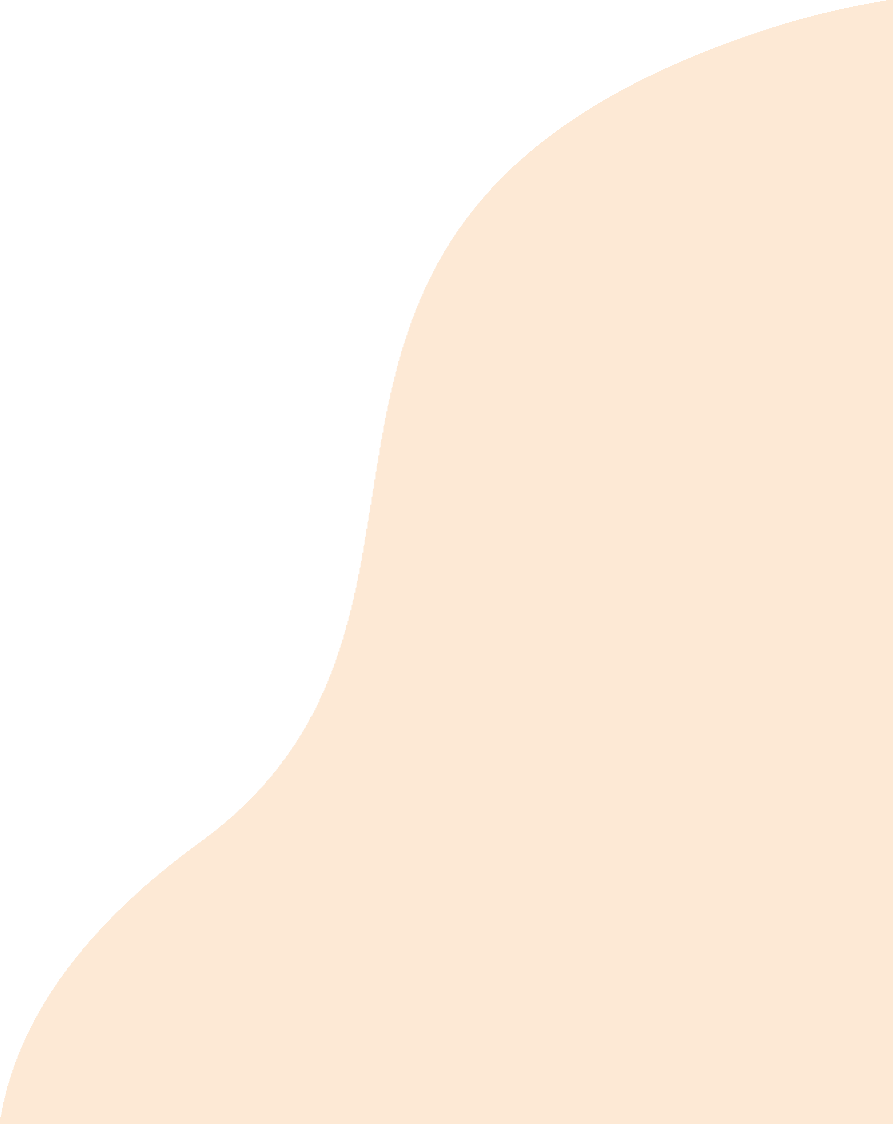 Alat Untuk Bersuci
Terdiri dari air, debu dan batu atau benda padat lainnya (seperti: daun, tisu) yang bukan berasal dari najis/kotoran.
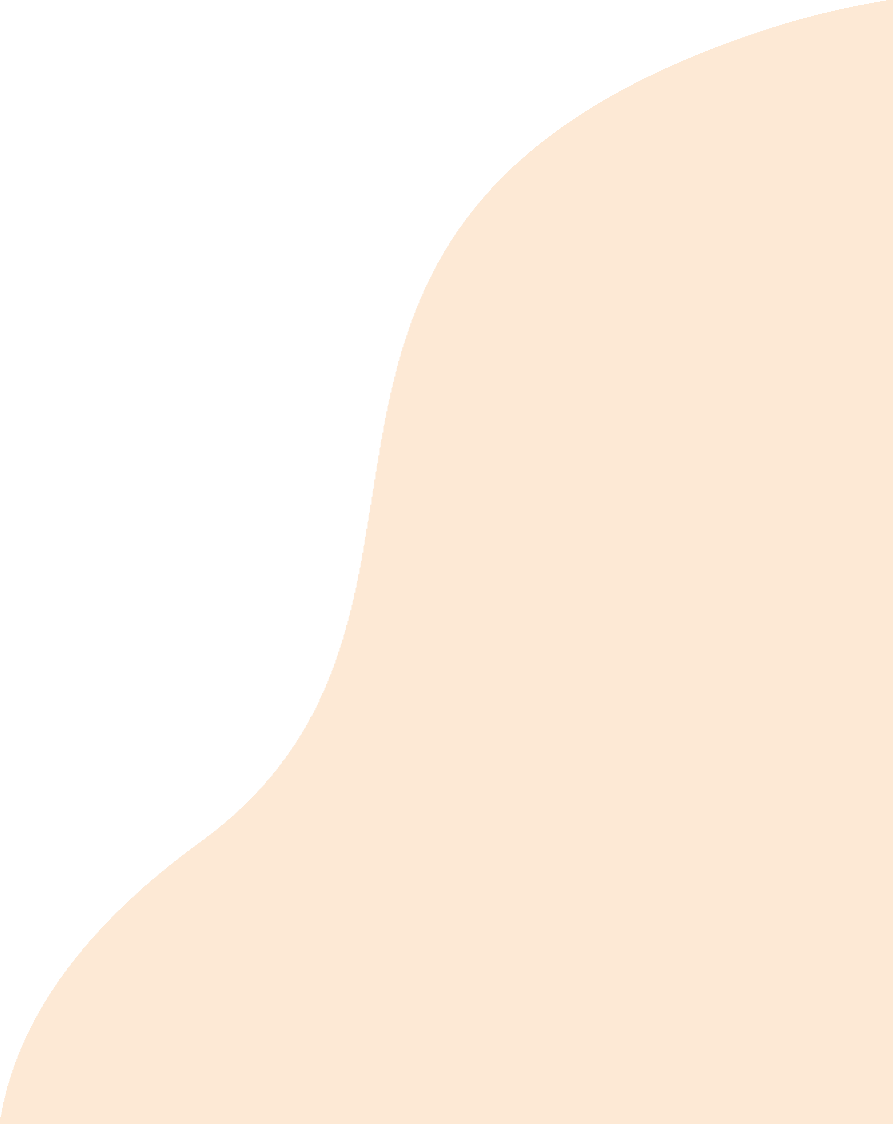 Air untuk Bersuci
AIR MUSTA'MAL
yaitu air yang telah digunakan untuk wudlu dan mandi (Muttafaq `alayh, dari Jabir).
AIR MUTHLAQ
 yaitu air yang suci lagi mensucikan, seperti: air mata air, air sungai, zamzam, air hujan, salju, embun, air laut
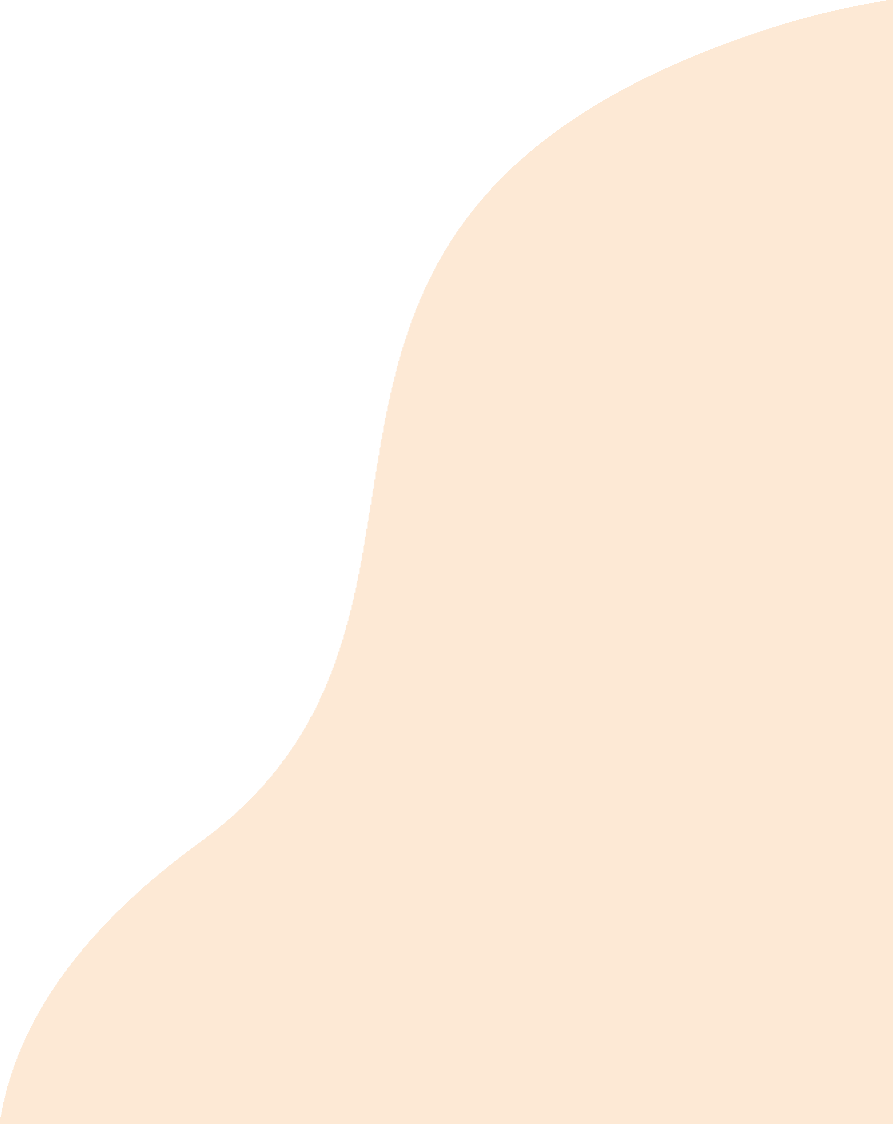 AIR YANG TIDAK DIGINAKAN UNTUK BERSUCI
1) Air mutanajjis yaitu air yang sudah terkena najis, kecuali dalam jumlah yang besar yakni minimal dua kulah ( HR. Tirmidzi, Nasa’i, dll.) atau sekitar 500 liter Iraq, dan tidak 
             
             2) Air suci tetapi tidak dapat mensucikan, seperti air kelapa, air gula (teh atau kopi), air susu, dan semacamnya. Namun air yang bercampur dengan sedikit benda suci lainnya –seperti air yang bercampur dengan sedikit sabun, kapur barus atau wewangian–, selama tetap terjaga kemutlakannya, maka hukumnya tetap suci dan mensucikan. Tapi jika campurannya banyak hingga tidak layak lagi disebut sebagai air mutlak, maka hukumnya suci tapi tidak mensucikan.
Pengertian
Mandi wajib ini merupakan sebuah aturan dari Allah untuk para umat muslim seketika dalam kondisi tertentu dan syarat tertentu. Dalam bahasa arab, mandi berasal dari Al-Ghuslu, yang artinya mengalirkan air ke pada sesuatu. Istilah lainnya, Al-Ghuslu adalah menuangkan air ke semua bagian badan dengan tata cara yang khusus bertujuan untuk membersihkan hadast besar. Mandi wajib dalam islam menjadi sebuah cara untuk membersihkan diri serta mensucikan diri dari segala najis kotoran yang menempel pada tubuh. Maka, mandi wajib diharuskan sesuai yang tertulis pada Ayat diatas
Mandi Wajib Pada Masa Nifas
Darah yang telah dikeluarkan dari Haid serta Nifas statusnya adalah sebuah darah kotoran, najis, dan juga membuat keadaan diri tidak suci. Sehingga wanita yang telah melewati masa haid juga nifas, wajib untuknya untuk bersuci dengan mandi wajib, agar bisa kembali menjalani ibadah. Hal ini disebabkan ada larangan ketika haid serta nifas untuk menjalankan shalat dan puasa, sebelum telah suci dari hadas. Sedangkan jika menundanya, akan sebuah kedosaan karena meninggalkan hal wajib, yang dalam kondisi yang melewati haid atau nifas. Menjalankan mandi hingga keramas saat haid tentunya tidak akan menjadikan muslimah suci, sebelum berhentinya darah haid serta nifas. Hal tersebut pun sesuai dalam Hadits Rasulullah, wanita pada kondisi haid ini dilarang shalat serta wajib untuk mandi setelahnya.Perkataan Rasulullah saw terhadap Fatimah binti Abu Hubaisy ra ”Tinggalkan shalatmu selama saat engkau mendapatkan haid, lalu mandilah serta shalatlah.” (Muttafaq Alaih)
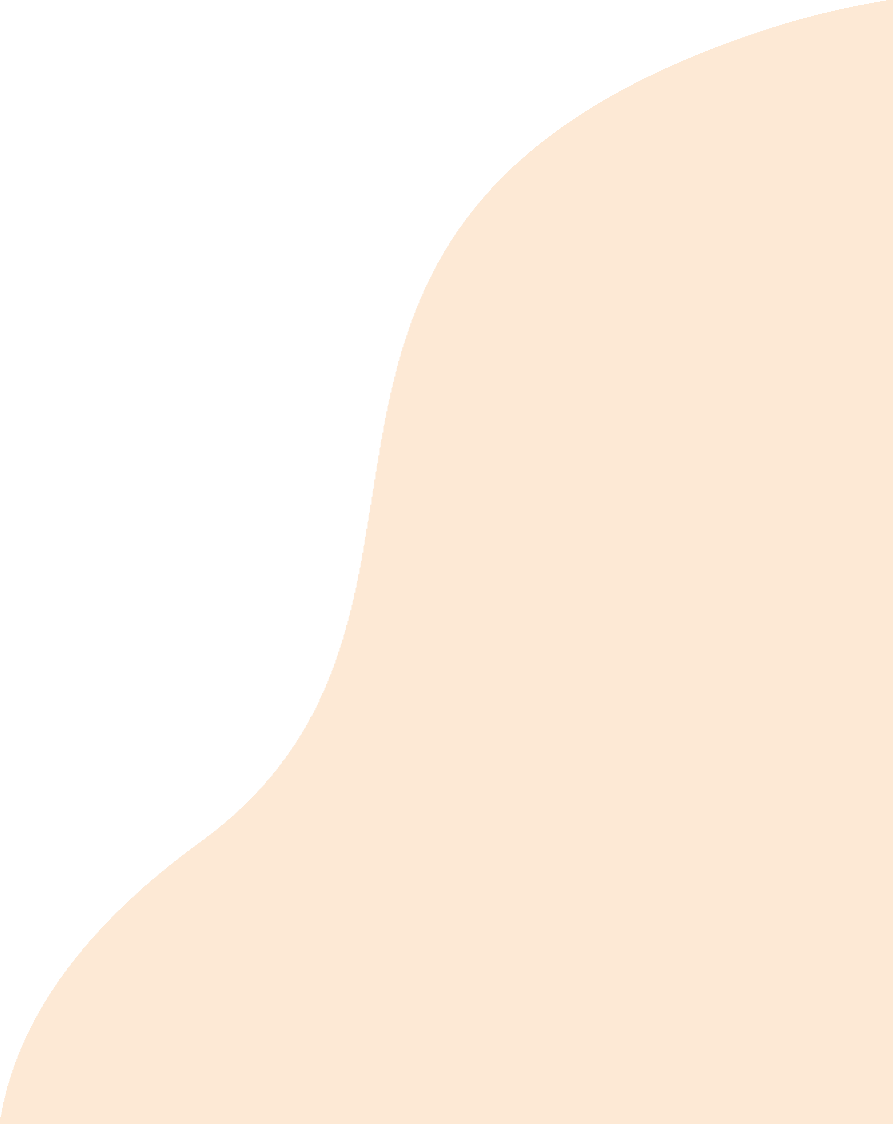 Mandi Besar
Mandi atau biasa disebut dengan mandi junub adalah membasahi seluruh badan dengan air suci. Hal ini disyari`atkan berdasarkan QS. Al-Ma’idah/5: 6 dan Al-Baqarah/2: 222.
Niat mandi besar
“Nawaitu ghusla liraf’il hadatsil akbar minan nifasi fardhan lillahi ta’ala.”

Artinya: “Dengan menyebut nama Allah aku niat mandi untuk menghilangkan hadas besar dari nifas, fardu karena Allah Ta’ala.”

Setelah mengucap niat, dilanjutkan tata cara mandi wajib ataupun junub. Langkahnya sama baik untuk laki-laki serta perempuan.
Tata cara mandi secara runtut menurut Rasulullah saw :
Mencuci kedua tangan.
Mencuci farji (kemaluan) dengan tangan kiri. Setelah itu dituntunkan pula mencuci tangan kiri dengan tanah (HR. Al-Bukhâri) atau cukup digantikan dengan sabun mandi.
Berwudlu seperti wudlu untuk shalat.
Menyiramkan air ke kepala secara merata (keramas) sambil menguceknya sampai ke dasar kulit kepala. Bagi wanita yang berambut panjang, bila merasa kerepotan maka bisa menggelung rambutnya kemudian menyiramnya dengan air. (HR. Jama`ah, kecuali al-Bukhari).
Menyiramkan air ke seluruh badan (mandi) sampai rata yang dimulai dari kanan kemudian kiri. Rasulullah saw mengakhiri mandinya dengan mencuci kaki. (HR. al-Bukhâri-Muslim)
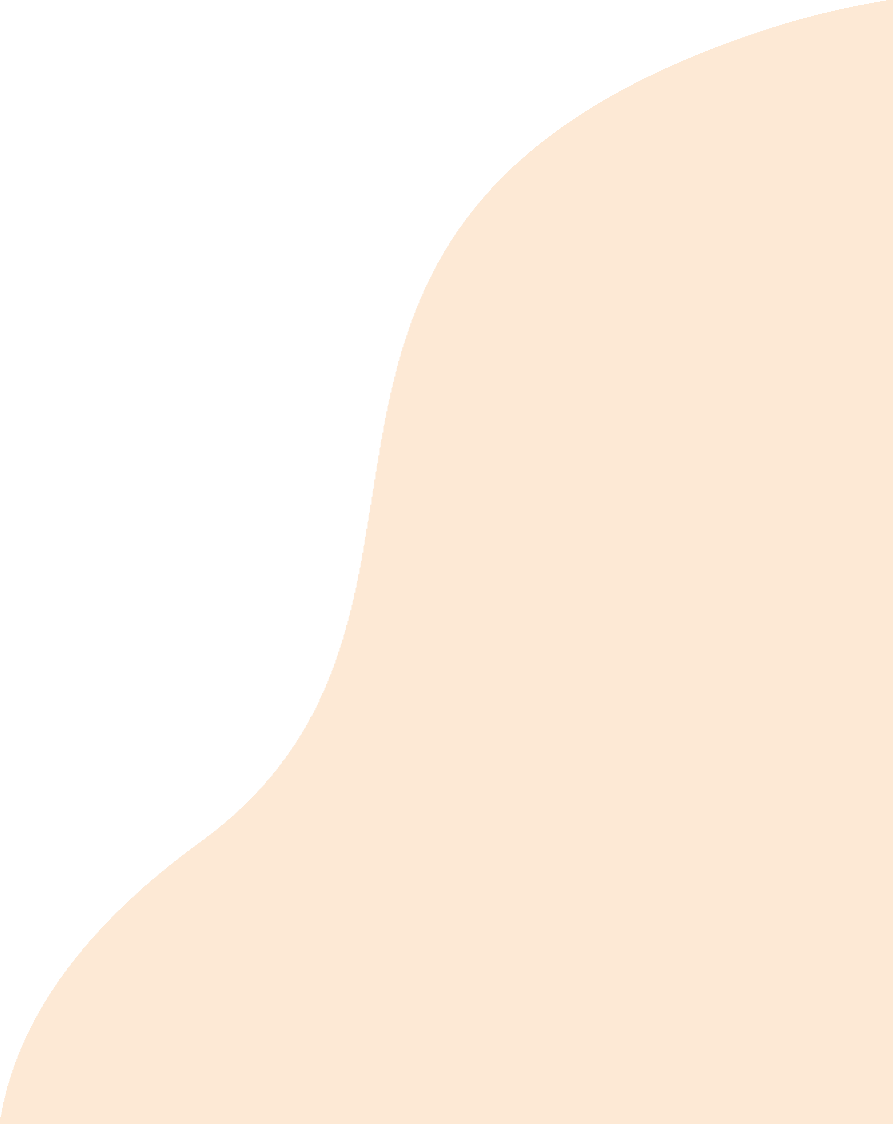 SUMBER
https://muhammadiyah.or.id/thaharah/
http://tuntunanislam.id/
https://www.gramedia.com/literasi/cara-mandi-wajib/
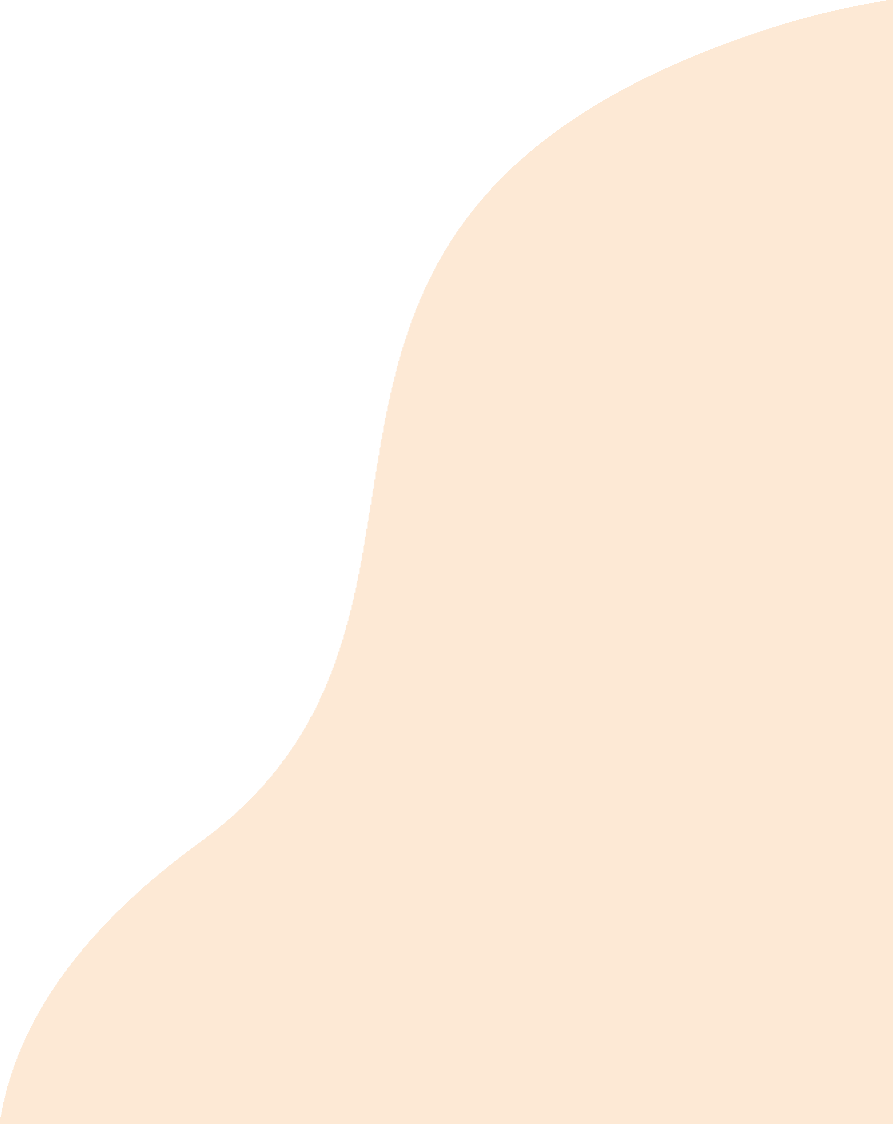